ESCUELA NORMAL DE EDUCACIÓN PREESCOLAR
Licenciatura en Educación preescolar
Ciclo escolar 2020 – 2021



                  

Nombre de la alumna:  
Luz Mariana Gutiérrez Reyes
Número de lista: 12     Grupo: Segundo “D”

Nombre del trabajo: Task 3
Nombre del docente: Mayela Alejandra Del Carmen Gaona García


Fecha:  19 de Mayo del 2021
Your infographic here: (https://www.canva.com/design/DAEft3-DvtI/JxhshA6Ro7wCqmAr4NoU5w/view?utm_content=DAEft3-DvtI&utm_campaign=designshare&utm_medium=link&utm_source=publishsharelink)








Note: you can also share your presentation by e-mail with the teacher at: mayelaalejandradelcarmen.gaona@docentecoahuila.gob.mx  or  galejandra@hotmail.com 
Before sharing, make sure  the sound with your voice and the presentation with your  design  run perfectly
You must include the vocabulary, phrases and the following gramar content of the lesson 1-11
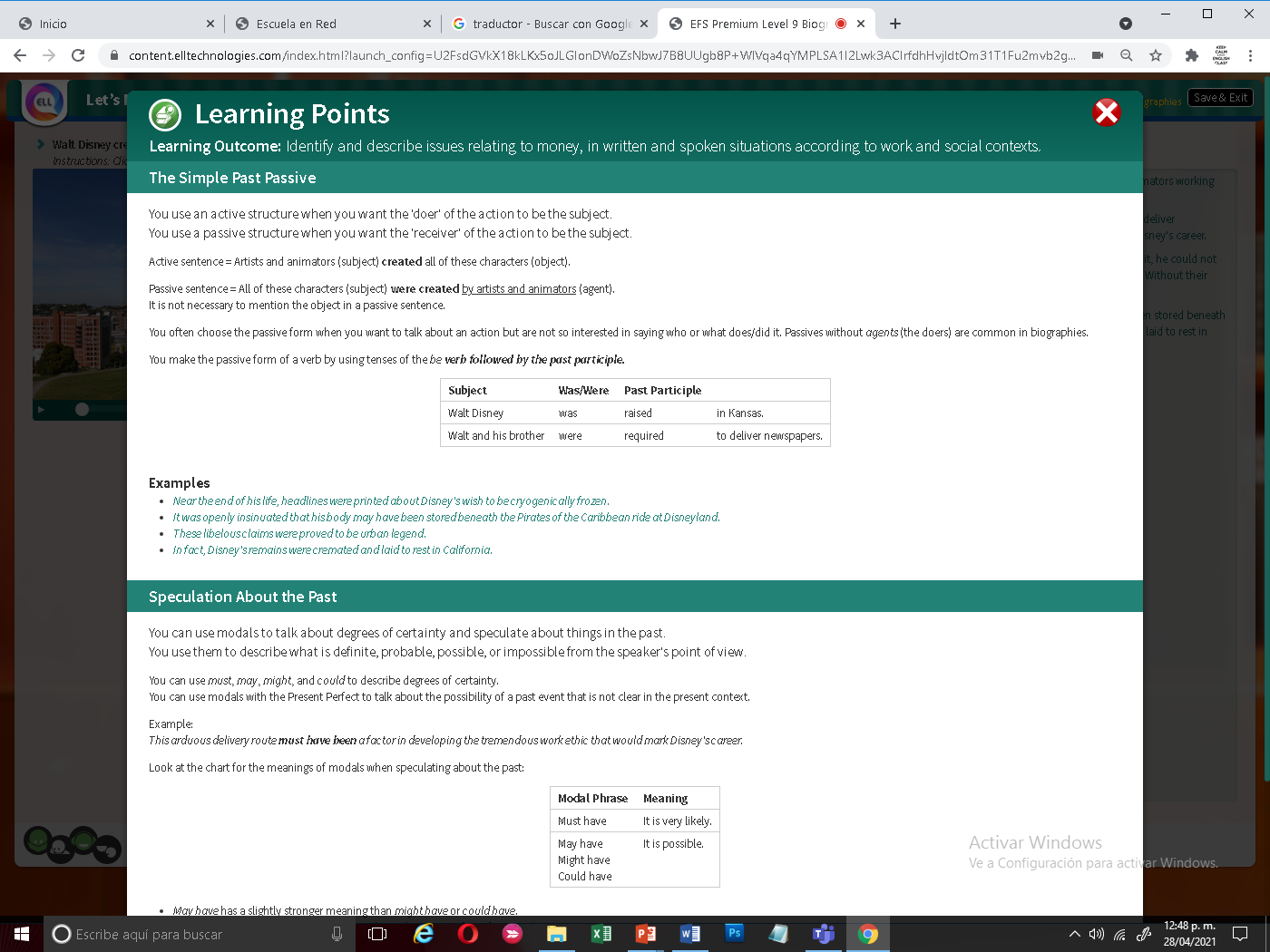 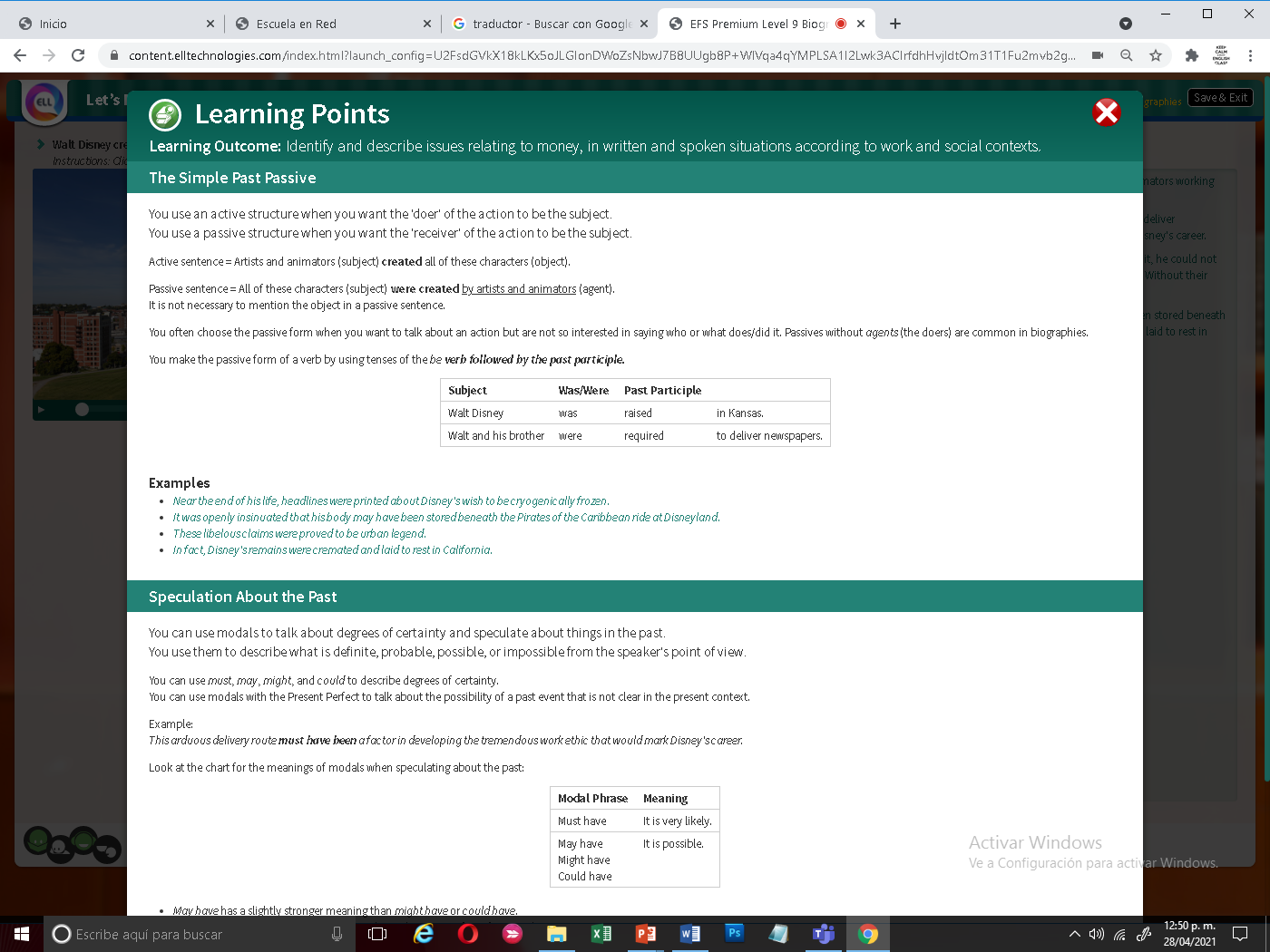 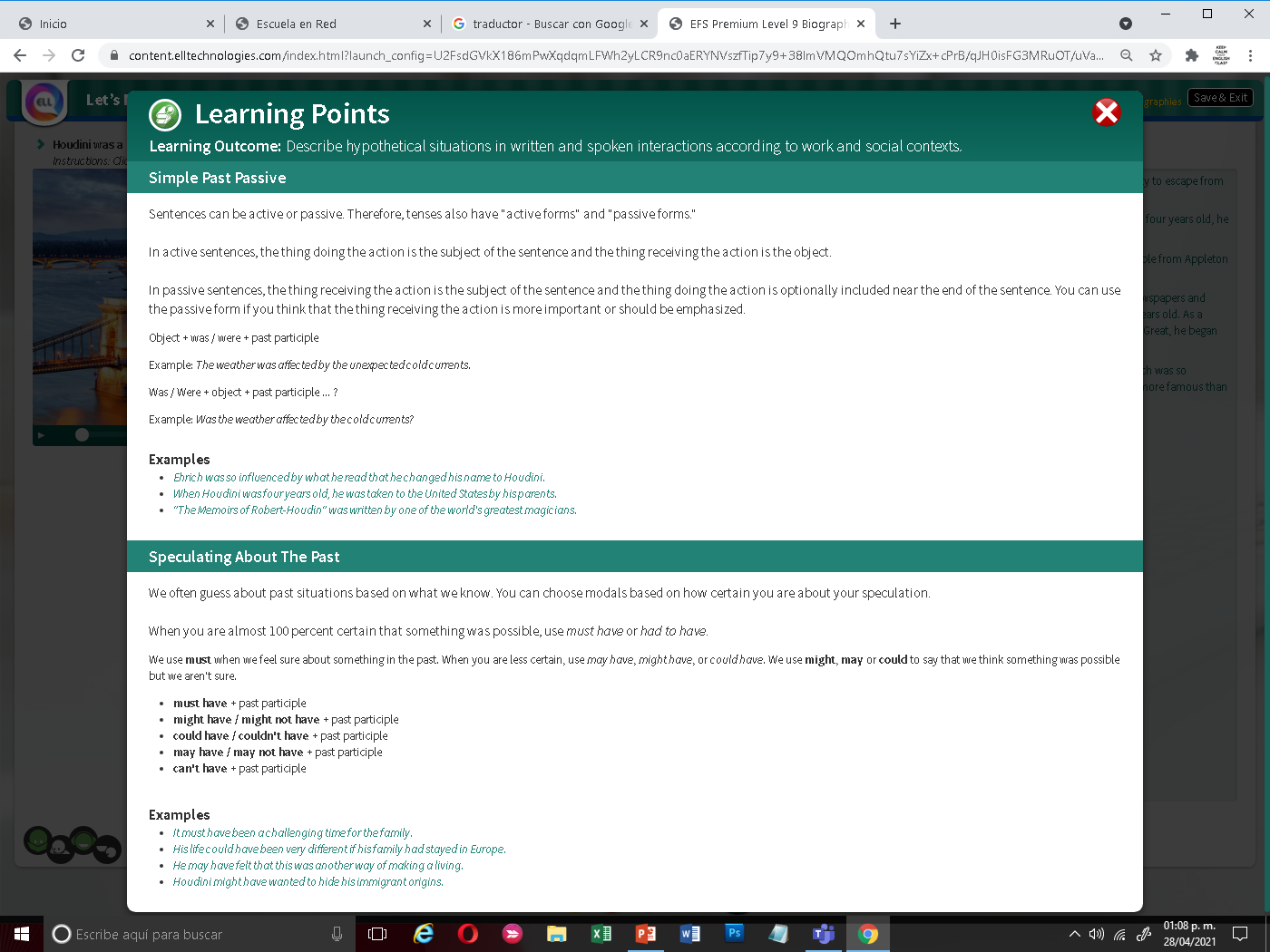